PRE-SESSION: NEW/NEWER CURRICULUM SPECIALISTSShireen Awad, Chaffey College Stephanie Di Alto, Saddleback CollegeNili Kirschner, Woodland College, ASCCC Curriculum CommitteeASCCC Curriculum InstituteJuly 7-10, 2020 – Virtual Conference
Overview
Curriculum Specialists’ Roles

Curriculum Specialists and Codes

Course Basic (CB) Data Elements

Curriculum Inventory (COCI) and Management Information System (MIS) Data Base

Non-CB Codes to Familiarize Yourself With

What to Know Before Changing Codes

Keeping on Top of Curriculum Developments

Resources

Related Breakout Sessions
Curriculum Specialists’ Common Job Duties
USUALLY, under the general supervision of the Vice President for Instruction, Curriculum Specialists:
Coordinate the curriculum approval process from the course and program proposal level through local and state approval, including ACCJC if appropriate
Assure that new and revised curriculum is documented and approved by the district and chaptered with the CCCCO in a timely manner prior to offering
Coordinate with the CCCCO in assuring compliance for program and course approval
Attend curriculum Technical Review Committee meetings to provide technical and resource support
Common Job Duties, continued
Work with faculty to clarify comments and resolve issues prior to COCI submissions (Tech Review meetings)
Participate in college Curriculum Committee meetings and record proceedings
Prepare and maintain documentation related to curriculum approval (the official “owners”)
Coordinate, edit, and produce content for the College Catalog, Catalog Addenda, and Schedule of Classes
Track completion of changes for publication
Coordinate with the Financial Aid office to update the ECAR/PPA
Specialists Sometimes…
Assure compliance of the curriculum with Student Services in the area of Articulation, Matriculation, and Admissions and Records
Perform a variety of technical duties relative to assigned area
Tasks of Others
Faculty or administrative responsibilities include:
Creating the Course and Program Outlines of Record
Determining Course Design (lecture/lab/studio)
Determining the course units
Determining the Minimum Qualifications for a course
Assigning TOP, SAM, and other coding*
* These elements should be established through collegial consultation with faculty and administration.
What is Not Part of the Specialist’s Role
Writing/revising curriculum for the faculty
The 10 + 1 (Title 5, §53200) gives faculty primary authority over and responsibility for curriculum
Approving curriculum
This is the purview of faculty and administrators
Submitting to ASSIST or C-ID
This is the role of the articulation officer
[Speaker Notes: Nili]
Partnership with Curriculum Chair
Build a partnership with the Curriculum Chair as these roles support each other
Formulate a clear understanding of respective roles
Develop and maintain open communication
Collaborate together with the CIO to develop annual curriculum timelines, calendars, goals and objectives
Attend training opportunities together
[Speaker Notes: Nili]
Breakout Session
You will be placed into smaller groups in order to discuss: 
What aspect(s) of curriculum do you feel least confident in your knowledge about?
While we may not have enough time to report back, use these 10 minutes to share and help one another.
[Speaker Notes: Shireen]
Curriculum Specialists and Codes
Typical roles may include:
Serving as a resource and providing technical guidance when needed to the curriculum chair, faculty, staff, and administrators
Develop a thorough understanding of code definitions and rules, relationships amongst and/or between codes, and the implications of changing codes
Reviewing faculty applied codes during the technical review process for new and revised curriculum to confirm they meet coding rules
Entering codes for programs and courses in the Chancellor’s Office Curriculum Inventory (COCI)
Validating that codes are aligned/consistent across various curriculum systems – local curriculum management system, scheduling system, COCI, etc.
Assisting the district in reconciling any course-level referential or syntactical MIS errors for the college during end-of-term reporting
Curriculum Specialists and Codes, cont.
As a new Curriculum Specialist you can prepare by familiarizing yourself with the following resources:
The CB (Course Basic) Codes in the Data Element Dictionary (DED)
Refer back often to confirm whether coding decisions will pass validation rules as local and state systems don’t always cross-validate or catch errors
The Taxonomy of Programs (TOP) 
Coding crosswalks – TOP/CIP/SOC
Appendix B2 in the CCC Taxonomy of Programs Manual
2020 TOP-CIP Crosswalk prepared by WestEd & reviewed by Centers of Excellence
O*Net CIP/SOC Crosswalk
Title 5 requirements for courses and programs
CCCCO MIS Data Mart – college master course file, program file, program course file
Course Basic (CB) Data Elements
What are they?
Codes assigned to each course for tracking, reporting, and apportionment
All courses have these codes, but specific to that course
For example, every course will have CB02 (Title), but not all courses will have the same title
Who assigns them?
Faculty assign the codes to their courses
Curriculum Specialists may provide guidance when necessary
These data elements can be programmed in your curriculum management system to be completed by faculty during curriculum development or modification
Suggestion: Review codes during Tech Review to offer a second check or assistance
When are they assigned?
Step 1: During development of courses (faculty)
Step 2: In COCI (Curriculum Specialist)
Step 3: In local SIS system (Specialist/other assigned position)
CB Data Elements, cont.
Keep in mind some CB codes must be validated against other codes. The CB Data Element Dictionary (DED) provides guidance on each of these validations
In the event that the codes do not align as described in the DED, COCI will produce a validation error after submission attempt
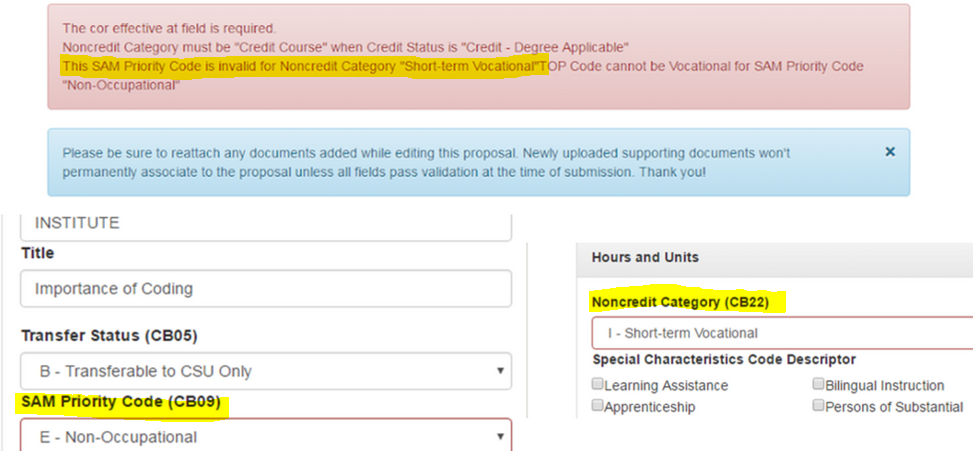 Chancellor’s Office Curriculum Inventory (COCI) and Management Information System (MIS) Database
The CB codes are initially recorded in colleges’ local curriculum management systems and subsequently entered by Curriculum Specialists in the Chancellor’s Office Curriculum Inventory (COCI) – one active record should exist for each course listed in the college catalog or addenda
The data that is entered into COCI feeds into the Management Information System (MIS) Database:
Districts submit a file to MIS for each college within the district approximately one month following the end of each term to report on courses offered and CB data checks are performed by MIS:
Referential Check - compares data reported by districts to the master course file in Data Mart (which receives information from COCI) and identifies discrepancies
Syntactical Check – validates that codes applied to courses comply with rules in Data Element Dictionary & identifies data elements that violate technical specifications/coding rules
MIS Data Mart
The Management Information System (MIS) Database collects data from a variety of sources and serves to provide information about students, courses, student services, outcomes, and faculty and staff.
For Curriculum Specialists the 3 most important reports in the Data Mart are:
The Master Course file – identifies select CB data elements associated with all of a college’s courses (active and inactive)
The Program file – identifies select program data elements associated with all of a college’s programs (active and inactive)
The Program Course file – identifies via program control number and course control number the courses that are included within programs
Non-CB Codes to Familiarize Yourself With
Classification of Instructional Programs (CIP) Codes
Six digit codes used to organize, collect, and report fields of study and program completions
More than one CIP code can align to a TOP code
Not all CIP codes are applicable for community colleges
Uses include:
Eligibility for financial aid and veterans benefits
Gainful employment and accreditation reporting of CTE outcomes
Federal reporting (IPEDS)
Accreditation – to determine enrollment and completion rates
Baccalaureate degrees
Program awards in COCI
Non-CB Codes, cont.
Standard Occupational Classification (SOC) Codes
Six digit codes used to classify workers into occupational categories
Occupations classified based on work performed and, in some cases, on the skills, education and/or training needed to perform the work
Uses include:
Calculating supply and demand, developing labor market projections for job openings
Tracking program completers regarding whether they go on to a federally recognized occupation
TOP Code Alignment Project
Gainful Employment
Salary Surfer
Workforce Innovation and Opportunity Act (WIOA)
What to Know Before Changing Codes
Before changing codes understand how the changes will affect college processes including:
Federal reports – Gainful employment, accreditation, and IPEDS
State reports – MIS reporting (term and annual data collection)
Accreditation – Accrediting Commission for Community and Junior Colleges (ACCJC) 
ACCJC uses CIP codes to determine the content of programs
Funding – Strong Workforce, Perkins
Codes impact the tools that provide supply and demand data
Selecting a non-vocational TOP/SAM code can result in decreased funding
Coding a course as introductory excludes it from some metrics associated with Perkins and Strong Workforce funding
What to Know Before Changing Codes, cont.
College processes affected also include:
Students – Financial aid and veterans programs
Erroneous codes can jeopardize federal financial aid and veterans benefits because it may appear students are enrolled in programs that don’t exist
College Planning – Facilities and program review; accreditation
Changes to TOP codes for courses and/or programs may affect program review and hiring priorities
Changes to TOP codes at the 2-digit or 4-digit level on courses and/or programs can affect space need calculations in the Facilities Utilization, Space Inventory Options Net (FUSION) planning system used for funding, managing, and completing facility projects
If codes are wrong, programs won’t show in tools like the LaunchBoard and metrics won’t be correct
When is it appropriate to change a code?
To correct coding errors
To reflect changes consciously made through the curriculum process intended to apply a more accurate code
In response to changes made to coding taxonomies (CIP and SOC codes are updated every 10 years)
Let us Know!
What questions do you have for us?
Is there anything you would like to share?
Keeping on Top of Curriculum Developments
Academic Senate for California Community Colleges Papers:
https://www.asccc.org/publications/academic-senate-papers 
Academic Senate for California Community Colleges Rostrum:
https://www.asccc.org/publications/rostrum 
California Community Colleges Board of Governors:
https://www.cccco.edu/About-Us/Board-of-Governors/Meeting-schedule-minutes-and-agenda 
California Community Colleges Curriculum Committee (5C):
https://www.cccco.edu/About-Us/Chancellors-Office/Divisions/Educational-Services-and-Support/What-we-do/Curriculum-and-Instruction-Unit/California-Community-College-Curriculum-Committee   
Chancellor’s Office Curriculum Assistance Listserv:
http://listserv.cccnext.net/scripts/wa.exe?SUBED1=CURRICASSIST
Curriculum Institute and Regional Meetings:
Search “Events” on https://www.asccc.org 
Yahoo Curriculum Specialists Listserv:
Email cacurricstaff-subscribe@yahoogroups.com
Resources
CCCCO MIS Data Mart:
https://datamart.cccco.edu/datamart.aspx 
Course Data Elements:
https://webdata.cccco.edu/ded/cb/cb.htm  
Credit Course Repetition Guidelines:
https://www.cccco.edu/-/media/CCCCO-Website/About-Us/Divisions/Educational-Services-and-Support/Academic-Affairs/What-we-do/Curriculum-and-Instruction-Unit/Files/CreditCourseRepetitionGuidelinesFinal_pdf.ashx?la=en&hash=8E483A6595412289711EB8B42D1A64DD37B91C75   
Guidelines for Community Services Offering: 
https://www.cccco.edu/-/media/CCCCO-Website/About-Us/Divisions/Educational-Services-and-Support/Academic-Affairs/What-we-do/Curriculum-and-Instruction-Unit/Files/CommunitySvcsOfferingGuidelinesFinal102412pdf.ashx?la=en&hash=4DB600E58B9063170CF75049FAE75A731A50DC3F 
https://www.cccco.edu/-/media/CCCCO-Website/About-Us/Divisions/Educational-Services-and-Support/Academic-Affairs/What-we-do/Curriculum-and-Instruction-Unit/Files/CommunitySvcsOfferingsFAQs111312pdf.ashx?la=en&hash=4C4325BB5ECE512EAB518B67A3CE7597E8D4BF5D   
Guidelines for Required Instructional Materials in the California Community Colleges:
https://www.cccco.edu/-/media/CCCCO-Website/About-Us/Divisions/Educational-Services-and-Support/Academic-Affairs/What-we-do/Curriculum-and-Instruction-Unit/Files/InstructionalMaterialsGuidelines12813pdf.ashx?la=en&hash=43A5623A5B4DEF466E41707B153ED8F4B7D5FA8C
Noncredit at a Glance:
https://www.cccco.edu/-/media/CCCCO-Website/About-Us/Divisions/Educational-Services-and-Support/Academic-Affairs/What-we-do/Curriculum-and-Instruction-Unit/Files/NoncreditAtAGlance_5e_pdf.ashx?la=en&hash=11028EC542EE7088CF35347228A4543835DDDAE2
Resources, cont.
Policies for Prerequisites, Corequisites and Advisories on Recommended Preparation:
https://www.cccco.edu/-/media/CCCCO-Website/About-Us/Divisions/Educational-Services-and-Support/Academic-Affairs/What-we-do/Curriculum-and-Instruction-Unit/Files/Prerequisites_Guidelines_55003-Final_pdf.ashx?la=en&hash=9762BC2690CD4F9E7E99037AF78941682D006D3D
Program and Course Approval Handbook (7th Edition):
https://www.cccco.edu/-/media/CCCCO-Website/Reports/CCCCO_Report_Program_Course_Approval-web-102819.pdf?la=en&hash=06918DD585E9F8C0805334FEA3EB1E6872C22F16 
Taxonomy of Programs (6th Edition):
https://www.cccco.edu/-/media/CCCCO-Website/About-Us/Divisions/Educational-Services-and-Support/Academic-Affairs/What-we-do/Curriculum-and-Instruction-Unit/Files/TOPmanual6200909corrected12513pdf.ashx?la=en&hash=C43FF81459CBF3BFF7D8FC14EFEC28A2E6D01244
The Course Outline of Record: A Curriculum Reference Guide Revisited:
https://www.asccc.org/sites/default/files/COR.pdf 
Supplemental Learning Assistance and Tutoring Regulations and Guidelines:
https://www.cccco.edu/-/media/CCCCO-Website/About-Us/Divisions/Educational-Services-and-Support/Academic-Affairs/What-we-do/Curriculum-and-Instruction-Unit/Files/supplemental_learning_and_supervised_tutoring_regs_guidelines_pdf.ashx?la=en&hash=BE79EC587F01C133AA704F3ED2730B303CB93AAA
Related Breakout Suggestions
Tuesday, July 7
1:00 – 2:00: Networking and Collaboration by Role – Curriculum Specialists and Classified Professionals
2:45 – 4:00: All About the Credit Hour – An Introduction
Wednesday, July 8
10:45 – 12:00: Course Outline of Record – The Basics
1:00 – 2:15: Catalogs, Brown Act, Curriculum, Accreditation, and Public Documents
2:45 – 4:00: Noncredit Basics
Thursday, July 9
9:00 – 10:15: Local Curriculum Processes - Closing the Loop on Curriculum Changes
1:00 – 2:15: Program Submission Requirements
2:45 – 4:00: The Course is Approved. What Happens Next?
Friday, July 10
2:45 – 4:00: Developing and Maintaining Partnerships between Classified Professionals, Administrators, and Faculty
Curriculum Leaders
Contacts
Shireen Awad: sharon.awad@chaffey.edu
Stephanie Di Alto: sdialto@saddleback.edu 
Nili Kirschner: nkirschn@yccd.edu